TRNAVSKÁ UNIVERZITA V TRNAVE
Fakulta zdravotníctva a sociálnej práce
Katedra verejného zdravotníctva
Úvod do druhov ochorení: Infekčné a neinfekčné ochorenia
Mgr. Mária Garabášová a prof. MUDr. Martin Rusnák, CSc
Základy epidemiológie - propedeutika
Vysvetliť základné pojmy
Ozrejmiť rozdiel medzi infekčnými a neinfekčnými ochoreniami
Popísať charakteristiky infekčných ochorení
Uviesť charakteristiky neinfekčných ochorení
Edukačné ciele
rusnak.truni.sk
15. októbra 2020
2
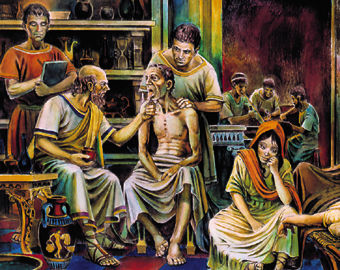 Ochorenia v minulosti a dnes
rusnak.truni.sk
15. októbra 2020
3
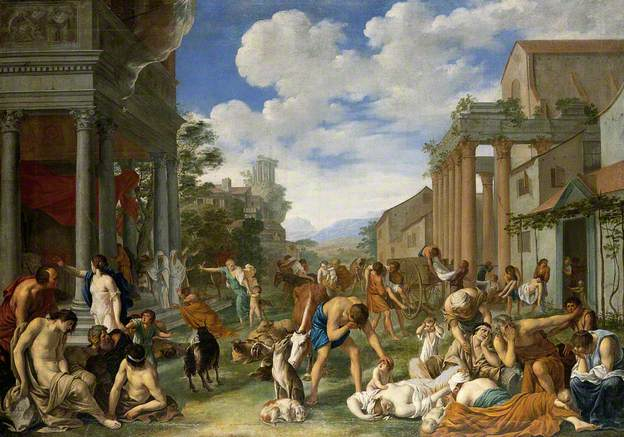 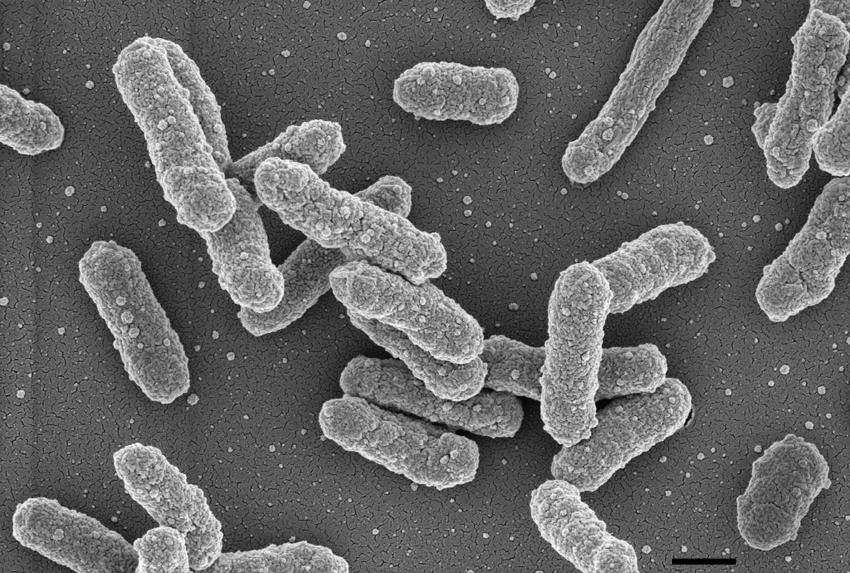 Yersinia pestis
Mor
rusnak.truni.sk
15. októbra 2020
4
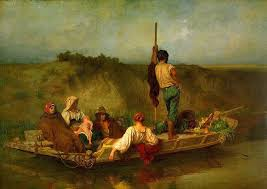 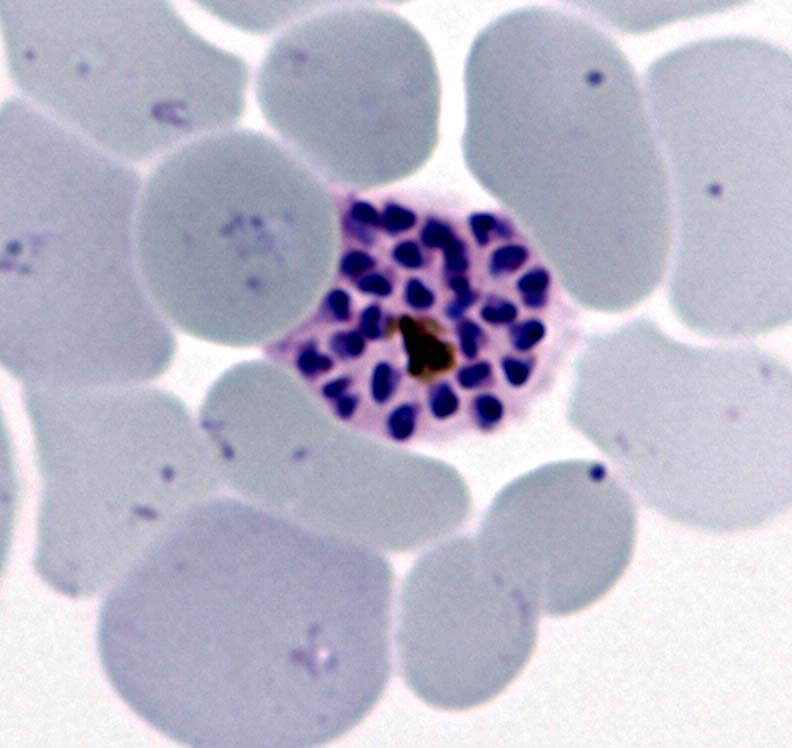 Plasmodium falciparum
Malária
rusnak.truni.sk
15. októbra 2020
5
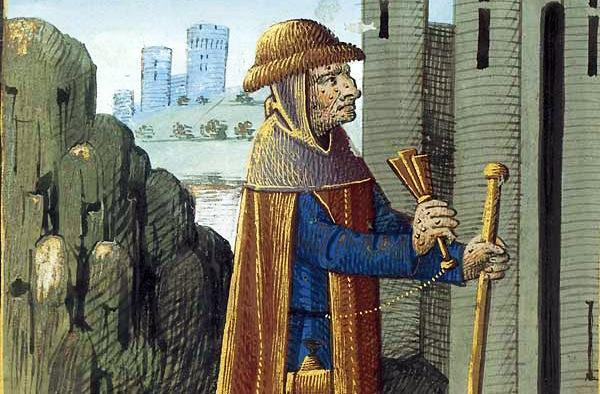 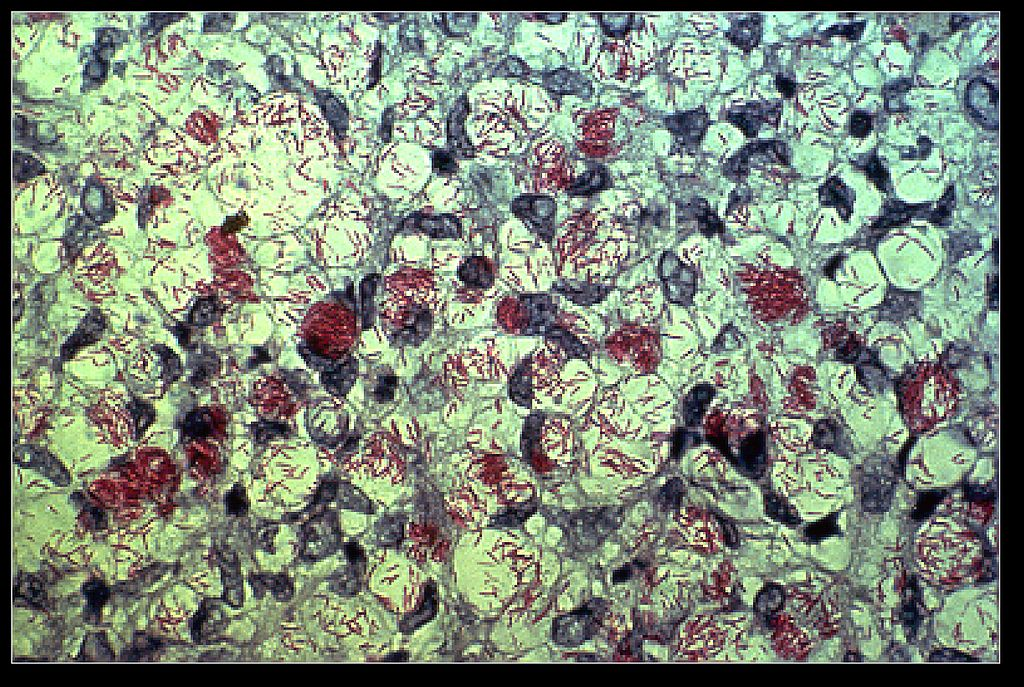 Mycobacterium leprae
Lepra
rusnak.truni.sk
15. októbra 2020
6
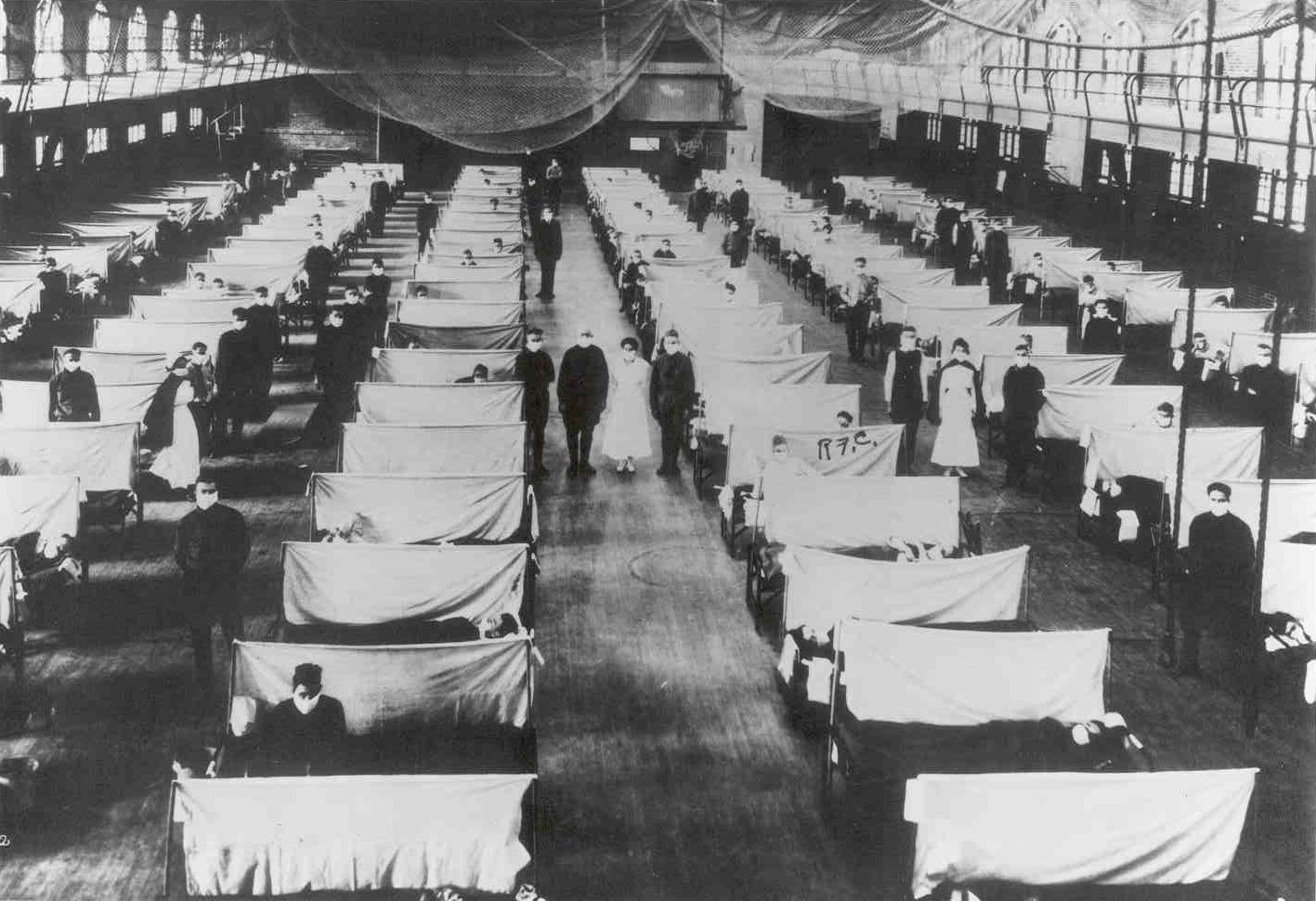 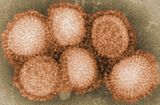 Influenza A (H1N1) virus
Španielska chrípka
rusnak.truni.sk
15. októbra 2020
7
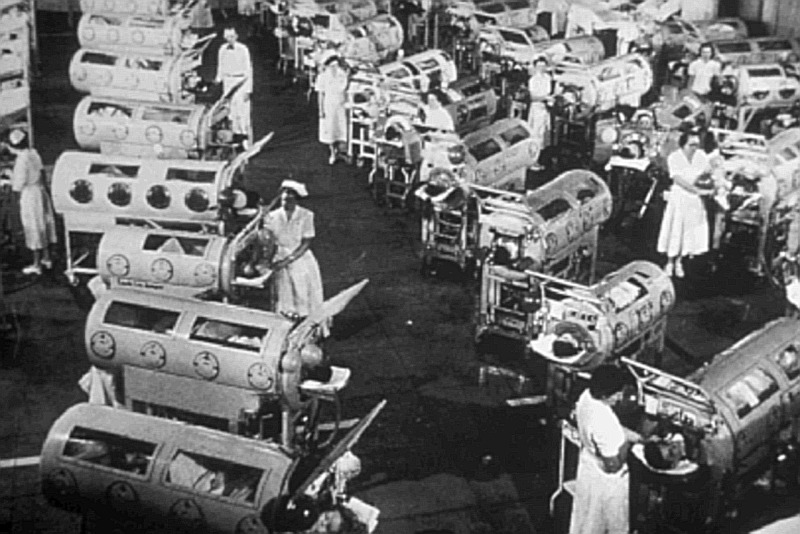 Polio virus
Obrna
rusnak.truni.sk
15. októbra 2020
8
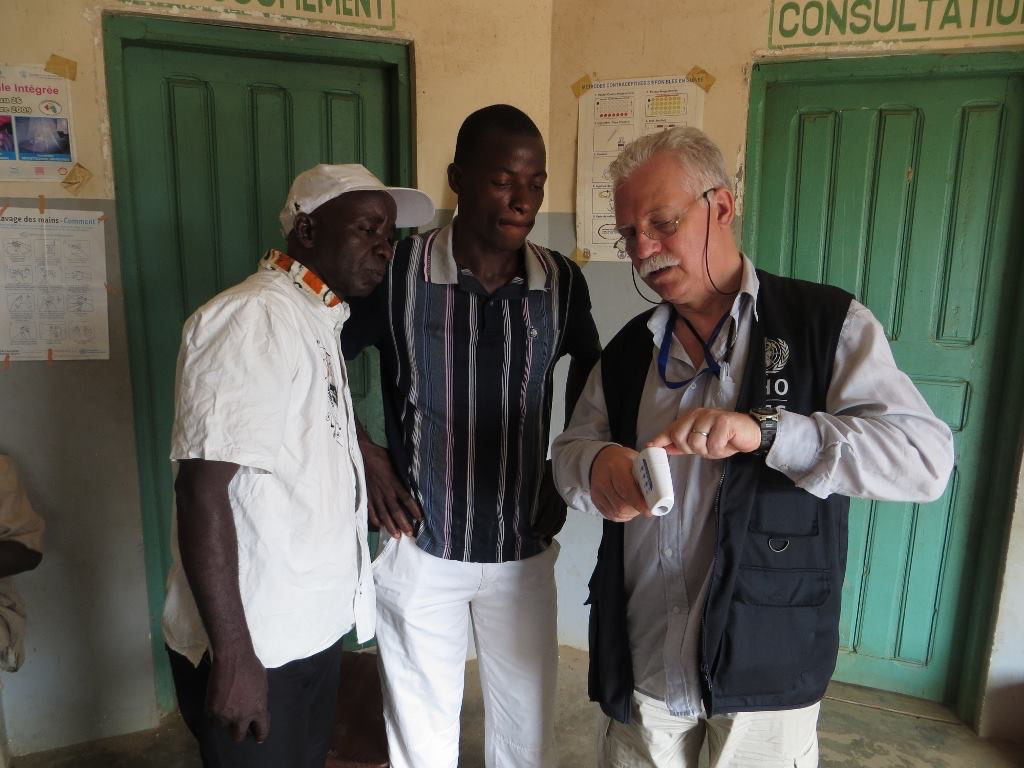 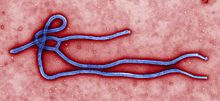 Ebola-vírus, Ebola, Sudan-Zaire-vírus
Ebola
rusnak.truni.sk
15. októbra 2020
9
Napriek značnému poklesu infekčných ochorení oproti minulosti sa v posledných 2 – 3 desaťročiach do popredia dostávajú nové infekčné ochorenia (AIDS, hemoragické horúčky Ebola..), alebo sa opätovne vo zvýšenej miere začínajú objavovať „staré“ infekcie – tzv. znovu sa objavujúce (reemerging) infekcie (syfilis, tuberkulóza a ďalšie).
Napriek rozvoju očkovania sa stále nemáme možnosť brániť pri niektorých ochoreniach.
Súčasný stav
rusnak.truni.sk
15. októbra 2020
10
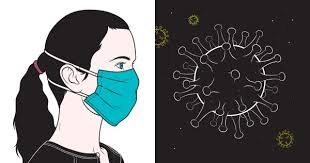 COVID-19
rusnak.truni.sk
15. októbra 2020
11
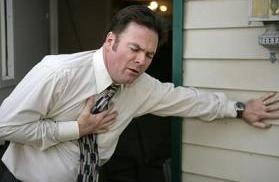 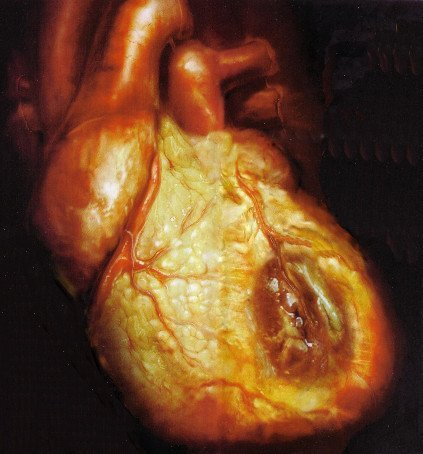 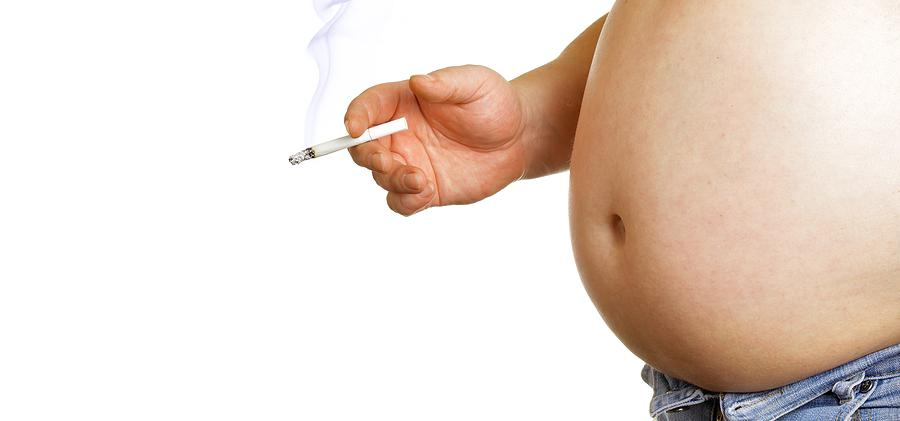 Infarkt na srdci
rusnak.truni.sk
15. októbra 2020
12
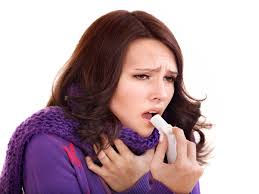 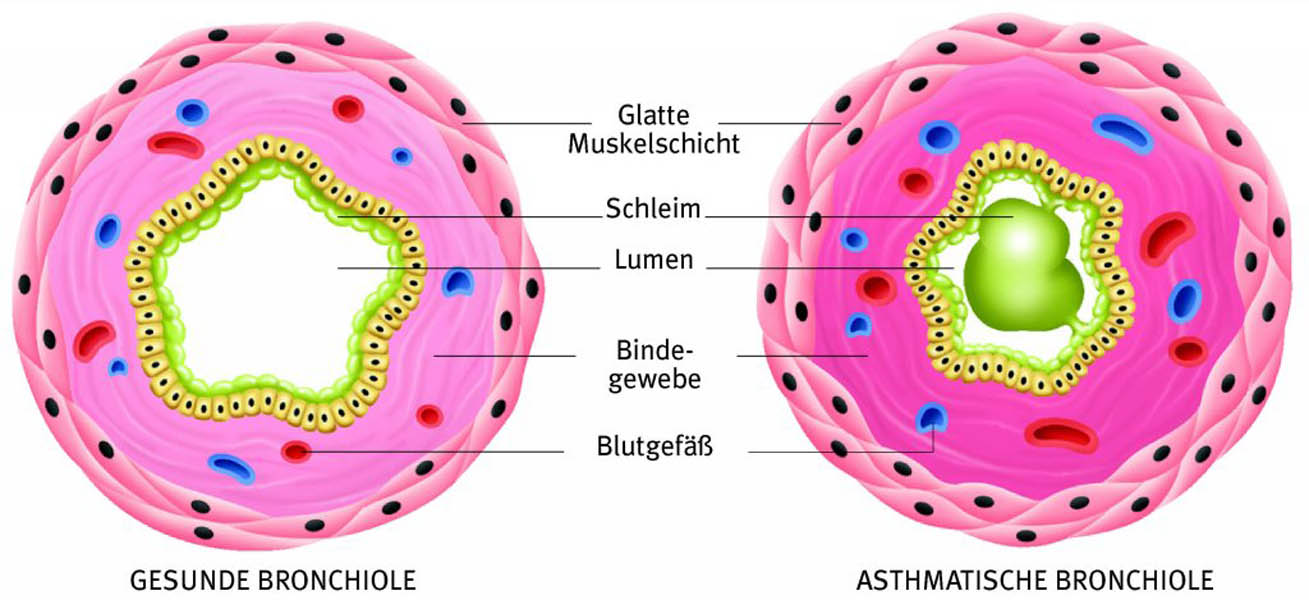 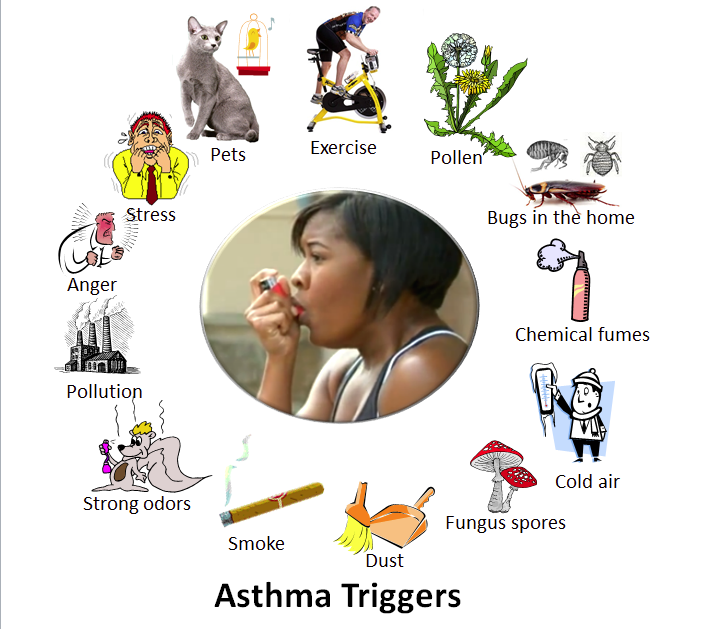 Astma
rusnak.truni.sk
15. októbra 2020
13
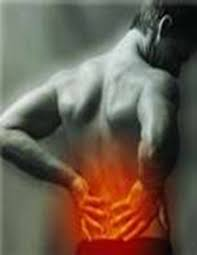 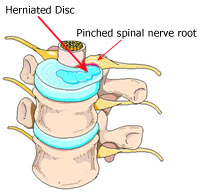 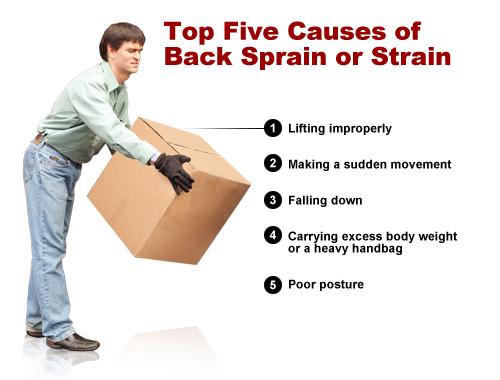 Bolesti chrbta
rusnak.truni.sk
15. októbra 2020
14
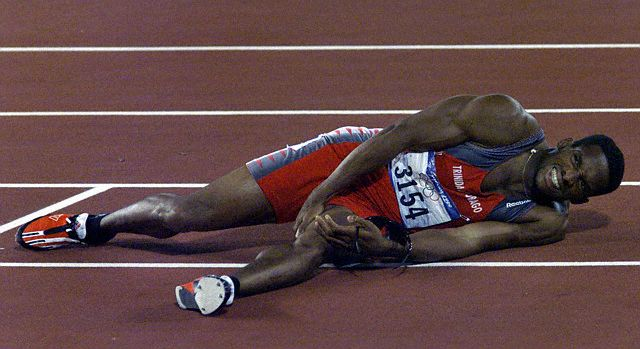 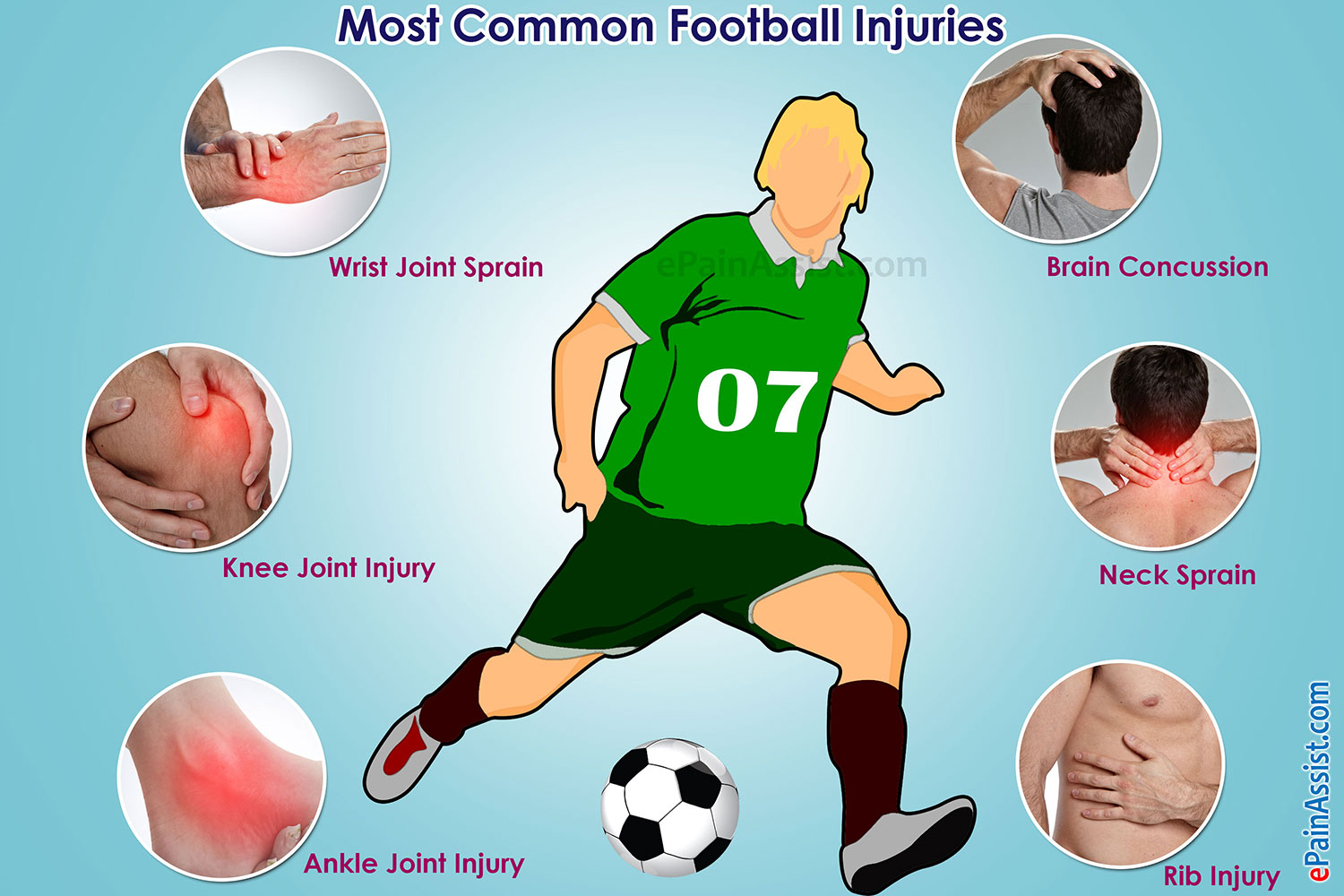 Úraz
rusnak.truni.sk
15. októbra 2020
15
Rozdelenie ochorení
podľa etiológie na:
infekčné - prenosné (communicable)
neinfekčné – neprenosné (non-communicable)

Mnoho neprenosných chorôb môže však byť následkom infekcie (napr. cirhóza pečene a karcinóm pečene ako následok hepatitídy).
rusnak.truni.sk
15. októbra 2020
16
Prirodzený priebeh ochorenia a spektrum ochorení
Prirodzený priebeh ochorenia sa týka priebehu ochorenia u jedinca v priebehu času, v neprítomnosti liečby
Napríklad, bez liečby infekcie HIV dochádza k spektru klinických príznakov začínajúc sérokonverziou a končí fázou AIDS, ktoré zvyčajne končí smrťou
Vätčšina ochorení má charakteristický  prirodzený priebeh, aj keď časový rámec a špecifické prejavy choroby sa môžu líšiť od jednotlivca k jednotlivcovi a sú ovplyvnené preventívnymi a terapeutickými opatreniami
rusnak.truni.sk
15. októbra 2020
17
Prirodzený priebeh ochorenia
rusnak.truni.sk
15. októbra 2020
18
Priebeh ochorenia
Proces začína expozíciou alebo akumuláciou faktorov dostatočných pre proces ochorenia u vnímavého hostiteľa
Pre infekčné ochorenia je expozíciou mikroorganizmus
U neinfekčných ochorení napr. u nádorových ochorení môže byť expozíciou faktor, ktorý spúšťa proces, napr. azbestové vlákna alebo zložky v tabakovom dyme (pri karcinóme pľúc), alebo faktor, ktorý podporuje proces, ako je estrogén (pre karcinóm endometria)
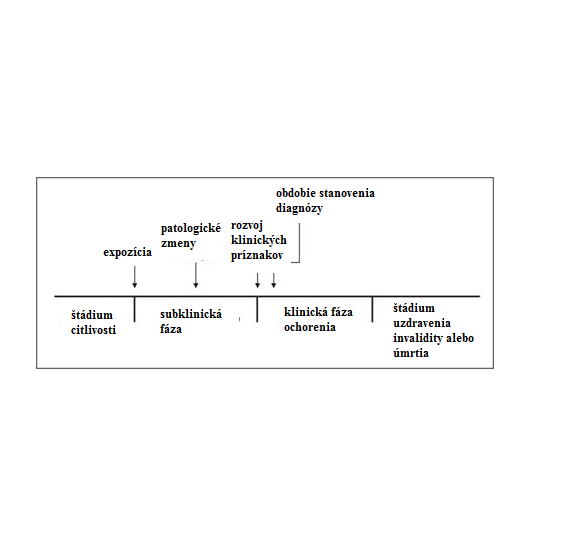 rusnak.truni.sk
15. októbra 2020
19
Priebeh ochorenia
Inkubačná doba predstavuje obdobie od vstupu mikroorganizmov do makroorganizmu po objavenie sa prvných príznakov (vypuknutím choroby), pri neinfekčných chorobách hovoríme o dobe latencie
V týchto fázach hovoríme o asymptomatickom období, alebo inaparnetnom období (bez príznakov)  - toto obdobie môže trvať aj niekoľko desaťročí pri určitých chronických ochoreniach
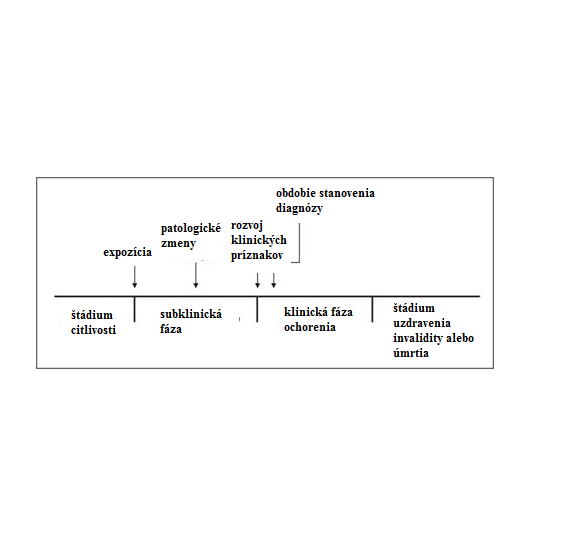 rusnak.truni.sk
15. októbra 2020
20
Aj keď ochorenie nie je zrejmé v priebehu inkubačnej doby, niektoré patologické zmeny sa môžu zistiť v laboratóriu, alebo metódami skríningu (preosievania populácie);
Väčšina skríningových programov sa pokúša identifikovať chorobný proces v tejto fáze, pretože intervencie v tomto ranom štádiu sú účinnejšie ako liečba potom, čo došlo k progresii ochorenia.
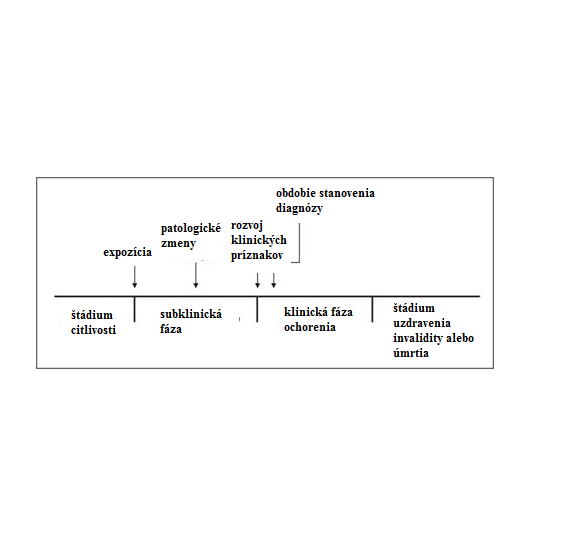 rusnak.truni.sk
15. októbra 2020
21
Priebeh ochorenia
Po subklinickej fáze dochádza k rozvoju príznakov a klinickej fáze ochorenia - väčšina diagnóz sa stanovuje  práve v tejto fáze;
U niektorých ľudí však chorobný proces nemusí prejsť do klinicky zjavného ochorenia, v iných prípadoch však môže byť závažný a končiť smrťou (fatálne);
Chorobný proces môže skončiť uzdravením, invaliditou alebo úmrtím.
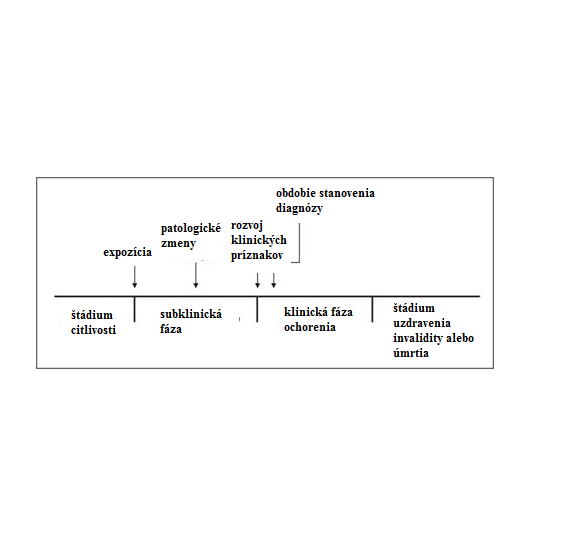 rusnak.truni.sk
15. októbra 2020
22